Cluster meeting: talking about two – year-oldsTuesday 10th June 20253pm or 6:15pmBeverley Jones (Early Years Consultant)
A copy of the slides can be found at: 
Recent slides from CPD training (Learning & Development) |
 Shropshire Learning Gateway
Agenda:
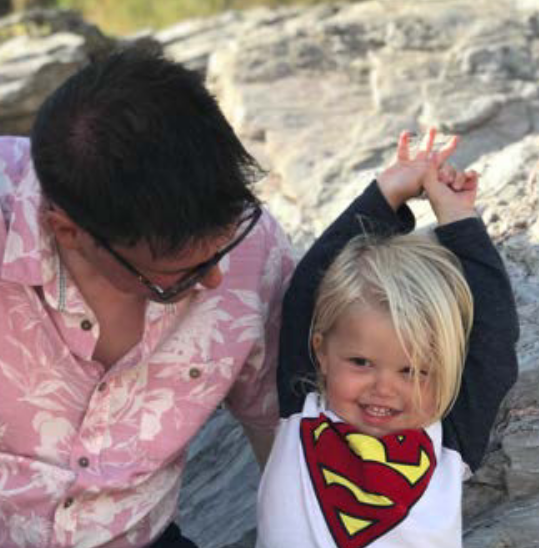 Welcome and introductions
2. Updates
3. Reflecting on the Know 
    How Guide for 2-year-olds
4. Signposting, support and 
    training 
Q&A’s
Date of next meeting
What-to-expect-in-the-EYFS-complete-FINAL-16.09-compressed.pdf
What to expect in the EYFS: a parents’ guide
Changes to the EYFS (September 2025):
Early Years Foundation Stage Safeguarding Reforms (2024) - Foundation Years
Additional information can also be found at: 
Help for early years providers : Changes to the EYFS framework
[Speaker Notes: This vodcast (12 mins) explores the upcoming Early Years Foundation Stage safeguarding reforms that have been made after the recent consultation on proposals to strengthen safeguarding requirements for Early Years settings. Olivia Mcneill (Senior Policy Advisor – Department for Education) provides further information and explanations behind each of the safeguarding changes.]
Early years nutrition guidance:
Guidance from birth
Breastfeeding
Infant formula
Babies aged 6-12 months
- Introducing solid food or 
  weaning
Guidance for children aged 1-5 years
Early Years Foundation Stage nutrition guidance
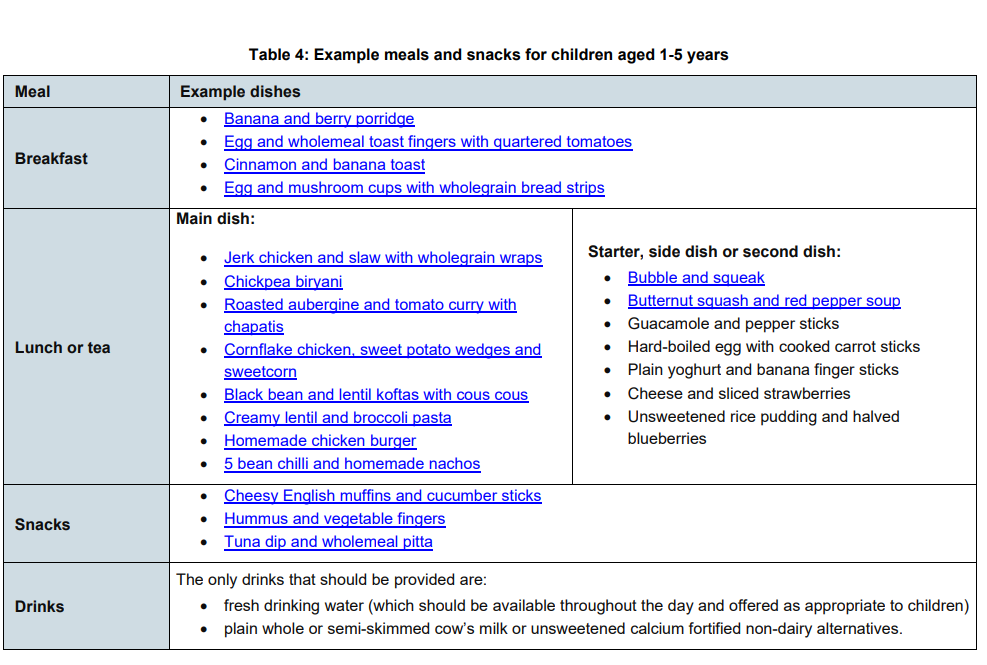 Early Years Foundation Stage nutrition guidance
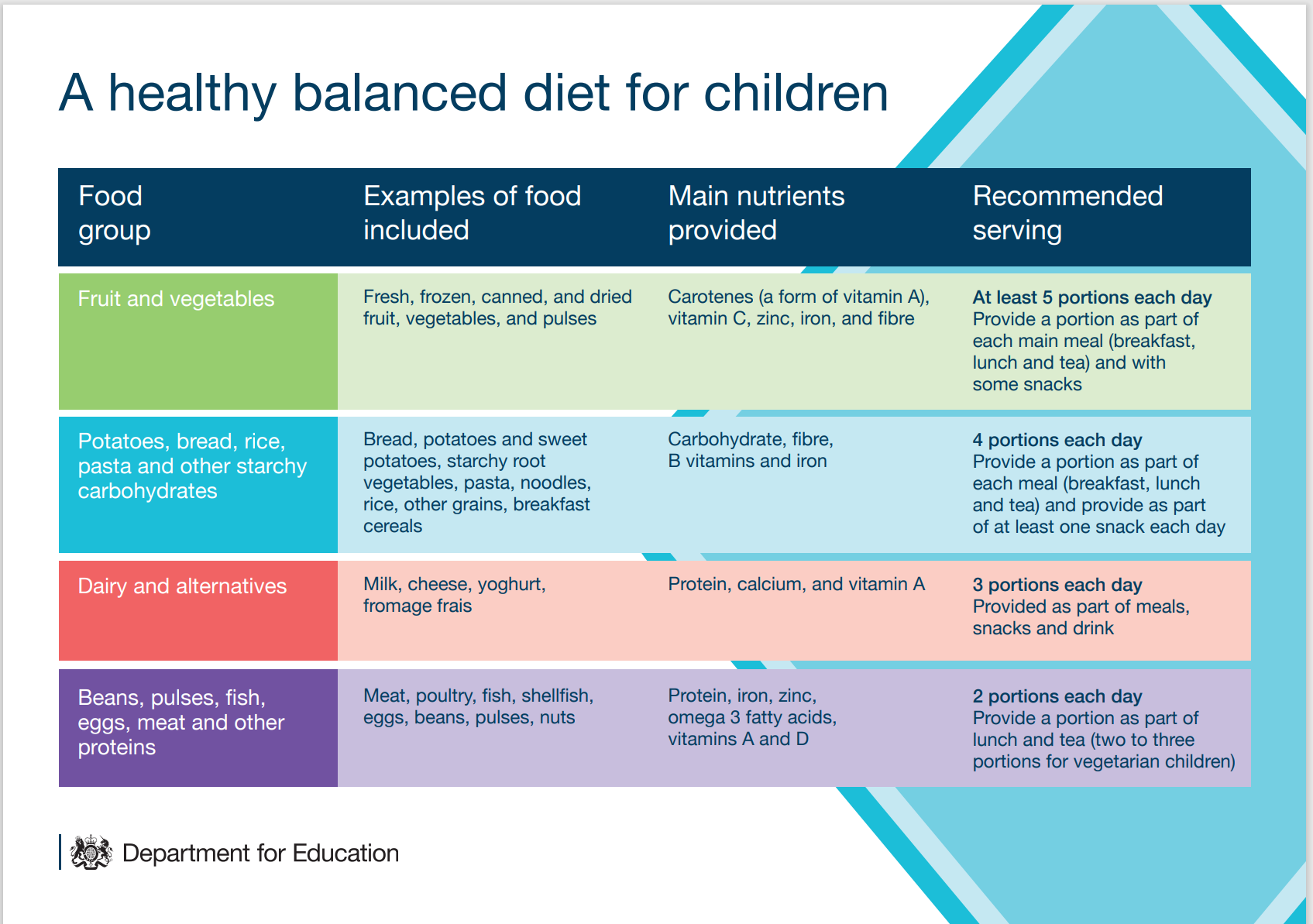 Help for early years providers : Children aged 1 to 5 years guidance
[Speaker Notes: What is a healthy balanced diet?
EYFS requirement that states: ‘Where children are provided with meals, snacks and drinks, these must be healthy, balanced and nutritious’.

Good nutrition is important to make sure children:
get the right amount of nutrients they need while they are growing rapidly
don’t consume too much food, which may lead them to become overweight or obese
This is a crucial time to help to reduce health inequalities throughout a child’s life. Some children might not have access to healthy food at home for a number of reasons. You can help influence children’s food choices, which may influence their parent’s choice of food.]
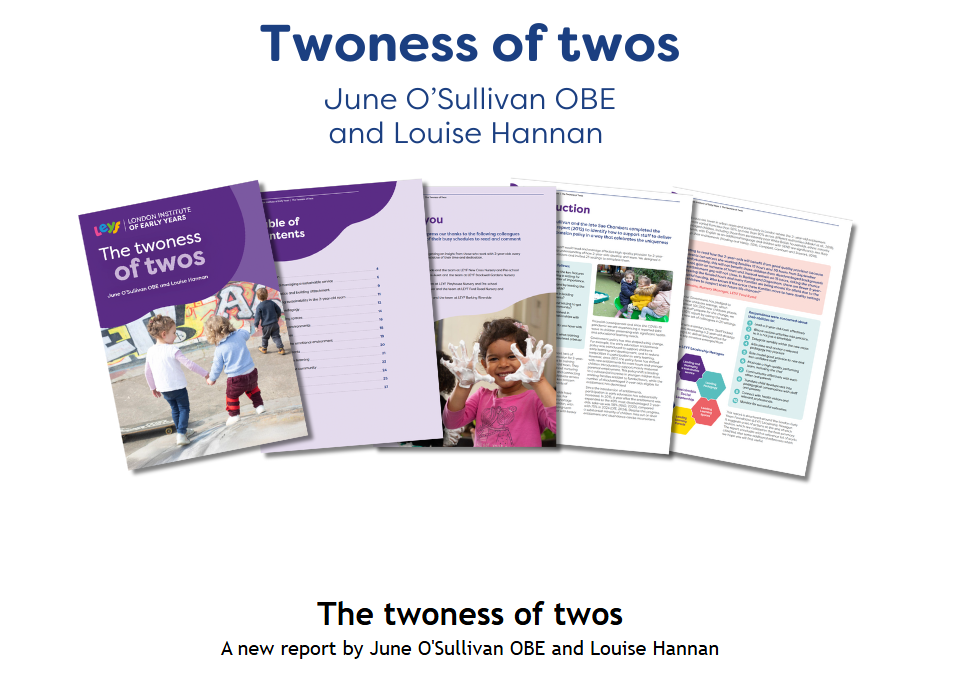 The twoness of twos
Download the latest report:
Twoness of twos
[Speaker Notes: Another recently published report …
Building on from the original report in 2012, the most recent report continues to advocate for specific EY training for leading a 2 –year-old room. The Twoness of Twos report reflects research conducted within 23 settings, where leadership was a theme that wove throughout the responses highlighting a shared concern about insufficient training available with a laser focus on two-year-olds.]
Key messages:Talking Early Years: Twoness of Twos - LEYF Nurseries
Greater understanding of neuroscience, so apply this to supporting and understanding 2-year-olds:
Creating language rich-environments
Provision with lots of play (planned and unplanned) for their curiosity and sensory learning
Adults emotionally attuned to the rhythm of the 2 – year-olds’ day.
“These days appears to be a focus on the environment looking like a show room, neither pedagogically sound, language-rich or emotionally safe, so it is time to talk more about this.”
Part 3 - Early years curriculum: Making progress through 
knowing and remembering more - YouTube
[Speaker Notes: In reality, two-year-olds are on a huge development pathway. Their brains are 75% formed and we have to create the right environment to help them continue to grow. Nowadays, we know a lot more about neuroscience, so we need to apply this new knowledge and become sensitively attuned to two-year-olds, helping them think beyond themselves, figure out how to regulate themselves, understand their space and their place in the local community and find their voice. To do this, we need staff with the ability to create language-rich learning environments with lots of play including many planned and unplanned activities that provides for their curiosity, sensory learning while also scaffolding their learning to stretch them but, most importantly, be emotionally attuned to the rhythm of the day. These days appears to be a focus on the environment looking like a show room, neither pedagogically sound, language-rich or emotionally safe, so it is time to talk more about this.  
Video clip illustrating importance of a creating a language rich-environment and providing opportunities for two-year olds to show their curiosity and engage in sensory learning.
10.41 – 16.08]
Any questions?
Know how guide working with 2-year-olds:
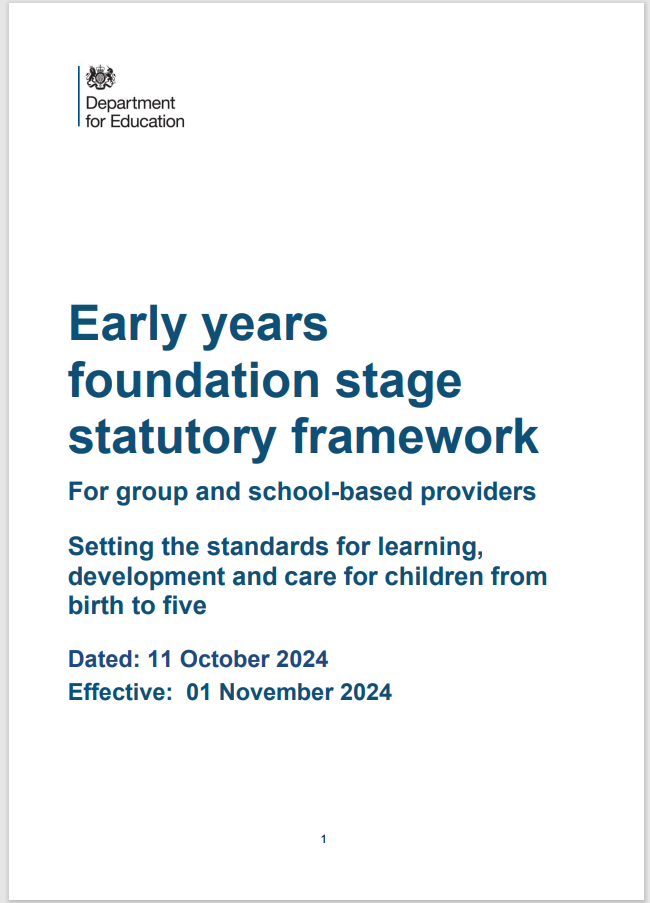 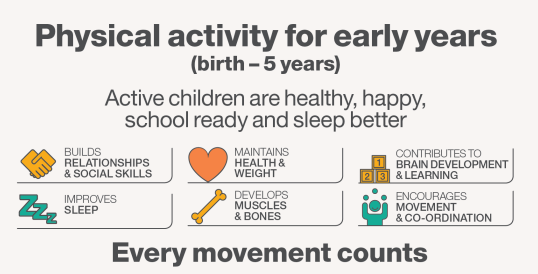 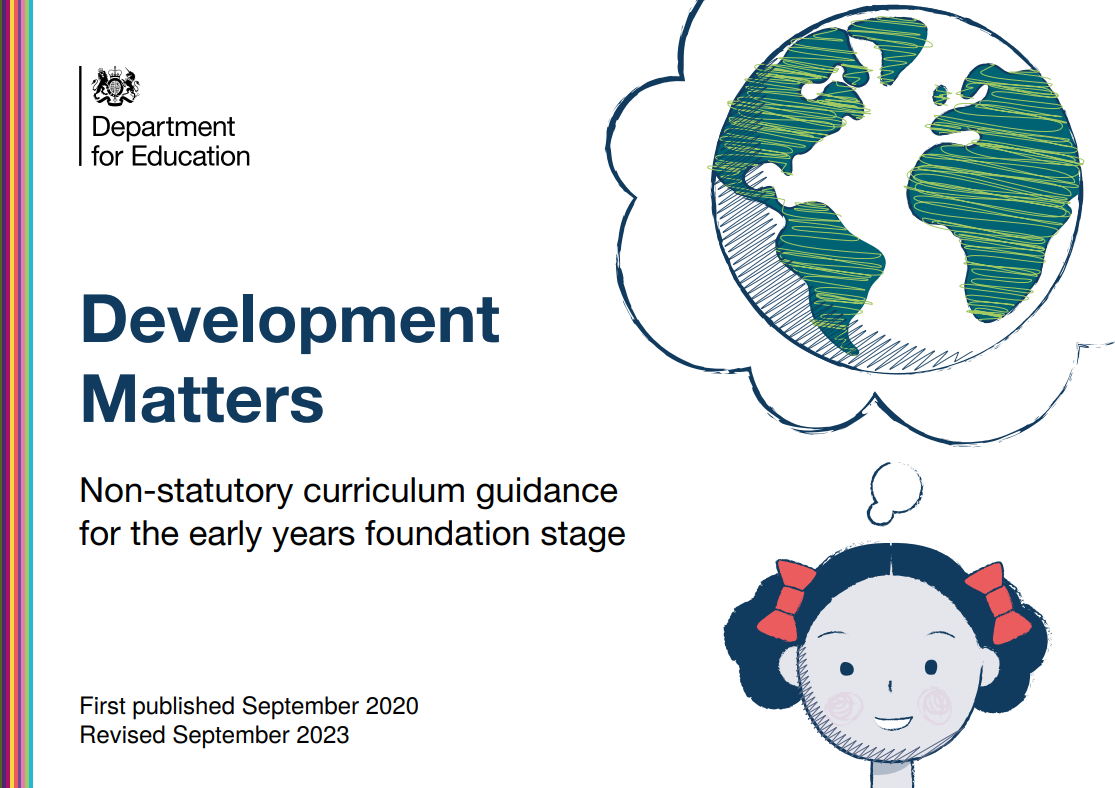 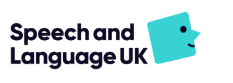 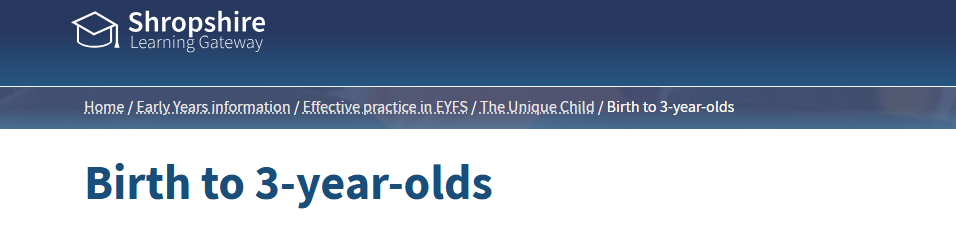 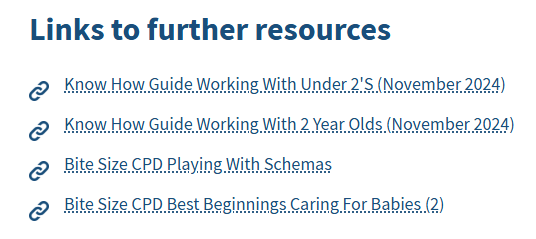 Birth to 3-year-olds | Shropshire Learning Gateway
Know how guide working with  2-year-olds:
Signposting, support and training:
What-to-expect-in-the-EYFS-complete-FINAL-16.09-compressed.pdf
Virtual support sessions:
Every Thursday morning 09:30 – 12:00
Beverley Jones
Tel: 01743 254454
Any questions or queries about a child’s learning,  development and / or behaviour.
What to expect in the EYFS: a parents’ guide
CPD opportunities:
Early years – learning & development and safeguarding


Foundation Years https://www.foundationyears.org.uk/

Shropshire Best Start in Life Programme Shropshire Best Start in Life Programme | Shropshire Council
CPD Schedule and Booking Information 2024 - 2025 | Shropshire Learning Gateway
Any questions?
Beverley.jones@shropshire.gov.uk
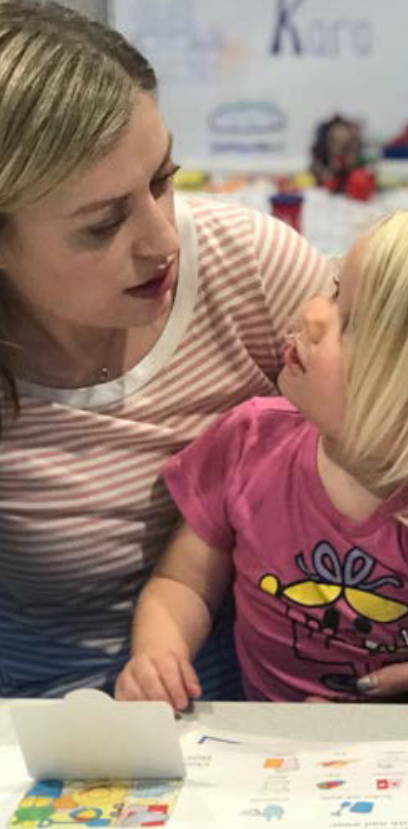 Cluster meeting: talking about 2-year-oldsTuesday 18th November 202515:00 – 16:00 / 18:15 – 19:15(Online)
Cluster meeting: 
talking about babies
Wednesday 12th November 2025 
15:00 – 16:00 / 18:15 – 19:15(Online)
What-to-expect-in-the-EYFS-complete-FINAL-16.09-compressed.pdf
CPD Schedule and Booking Information 2024 - 2025 | Shropshire Learning Gateway